تقنية رقمية 2-2
أ.علي معشي
تقنية رقمية 2-2
تعريف بالمقرر
الوحدة الأولى: التصميم الرسومي
الدرس الأول : التصميم الرسومي 
الدرس الثاني : تصميم ملصق إعلاني 
الدرس الثالث : الإعلانات المتحركة 
مشروع الوحدة
 الوحدة الثانية: التسويق الإلكتروني
الدرس الأول: مفهوم التسويق الإلكتروني
الدرس الثاني: التسويق عبر البريد الإلكتروني
الدرس الثالث: حملة التسويق عبر البريد الإلكتروني
مشروع الوحدة
الوحدة الثالثة: البرمجة المتقدمة باستخدام لغة ترميز النص التشعبي HTML
الدرس الأول: التصميم المستجيب للمواقع الإلكترونية 
الدرس الثاني: الموقع الإلكتروني التفاعلي
الدرس الثالث: الرسائل الإخبارية الرقمية
مشروع الوحدة
الوحدة الثانية: التسويق الإلكتروني
تعريف بالوحدة
سنتعرف في هذه الوحدة على مفهوم التسويق الإلكتروني وأهميته، وتأثيره على المستهلكين والشركات، كما ستتعرف على التقنيات المختلفة المستخدمة فيه، وعلى مزايا وعيوب حملات وسائل التواصل الاجتماعي والتسويق عبر البريد الإلكتروني، وفي النهاية ستتعلم إستراتيجية التسويق عبر البريد الإلكتروني وكيفية إنهاء منصة تسويق عبر البريد الإلكتروني.


ستتعلم في هذه الوحدة:
مفهوم التسويق الإلكتروني ومميزاته والتحديات التي يواجهها.
التعرف على أنواع التسويق الإلكتروني.
نصائح فعالة لإستراتيجيات التسويق الإلكتروني.
التواجد على الشبكة العنكبوتية وكيفية زيادته.
التسويق واسع الانتشار.
مفهوم المواطنة الرقمية مع وسائل التواصل الاجتماعي.
مفهوم التسويق عبر البريد الإلكتروني وأهميته.
إنشاء حملة تسويقية عبر البريد الإلكتروني
إنشاء منصة تسويق عبر البريد الإلكتروني.
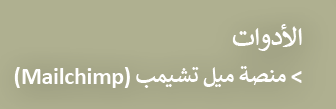 الدرس الأول 
مفهوم التسويق الإلكتروني
الدرس الأول: مفهوم التسويق الإلكتروني
التسويق الإلكتروني  E-Marketing هو عملية تسويق منتج أو خدمة باستخدام أشكال مختلفة عبر الوسائط الإلكترونية وعلى رأسها الإنترنت
 ومن الأسماء الأخرى لهذا النوع من التسويق
 التسويق عبر الإنترنت  Internet Marketing 
التسويق الشبكيWeb Marketing 
التسويق الرقمي Digital Marketing
ولقد زاد التسويق الإلكتروني من قدرة الشركات على إجراء الأعمال بشكل أسرع وبدقة وبتكلفة منخفضة، كما يحتوي على تقنيات مختلفة لمساعدة الشركات على التواصل مع العملاء الحاليين والمحتملين 
لتتعرف على بعض مميزات التسويق الإلكتروني مقارنة بإستراتيجيات التسويق التقليدية
مميزات التسويق الإلكترونية
عائد الاستثمار أفضل بكثير من التسويق التقليدي بسبب زيادة إيرادات المبيعات.
تقليل تكلفة التسويق حيث يتم ذلك عبر الإنترنت. ويعتمد هذا الانخفاض في التكاليف إلى إلغاء النفقات المتعلقة بالسفر والطباعة، علاوة على ذلك، يشمل التسويق التقليدي الإعلان عن طريق التلفزيون والصحف وما إلى ذلك، مما يتطلب المزيد من النفقات
يمكن الحصول على نتيجة سريعة للحملة التسويقية بسبب القدرة على استهداف العملاء المناسبين.
إمكانية مراقبة وإدارة الحملة التسويقية والبيانات المتعلقة من خلال أدوات تحلل عدد الضغطات على الإعلان وبيانات العملاء
وعلى الرغم من المميزات التي يتميز بها التسويق الإلكتروني إلا أنه قد يتسبب في تحديات تواجه المنتجين، يمكن حصرها في التالي:
الدرس الأول: مفهوم التسويق الإلكتروني
تحديات التسويق الإلكترونية
يعتمد التسويق الإلكتروني بشكل كامل على التكنولوجيا والإنترنت. يمكن أن يؤدي انقطاع الاتصال الطفيف إلى تمريض عملك بأكمله للخطر.
زيادة المشكلات المتعلقة بقضايا الأمن والخصوصية كسرقة البيانات والاحتيال الإلكتروني. 
اضطرار البائع إلى الدخول في منافسة عالمية مع مقدمي منتجات أو خدمات حول العالم 
شفافية أعلى في الأسعار تؤدي إلى زيادة المنافسة في الأسعار
الدرس الأول: مفهوم التسويق الإلكتروني
أنواع التسويق الإلكتروني
لا يقتصر الأمر على التسويق عبر المواقع الإلكترونية فحسب، بل يشمل أيضا التسويق الذي يتم عبر البريد الإلكتروني والوسائط الرقمية الأخرى. يتم استخدام مجموعة من التقنيات للمساعدة في ربط الشركات بعملائها، وتوجد عدة طرق  يمكن للشركات من خلالها استخدام الإنترنت للتسويق الإلكتروني، من هذه الطرق:
التسويق بالمقالات Article Marketing
هو نوع من الإعلانات تقوم فيه الشركات بكتابة ونشر مقالات قصيرة في الصحف والمجلات الإلكترونية والمنتديات والمدونات ووسائل التواصل الاجتماعي وغيرها.
التسويق بالعمولة Affiliate Marketing
يقوم على فكرة إرسال الزوار أو العملاء إلى المتجر الإلكتروني من خلال أفراد أو شركات أخرى تتقاضى عمولة عن جهودها في التسويق.
تسويق عن طريق الفيديوVideo Marketing
هو استخدام مقاطع الفيديو للترويج لمنتج أو خدمة وتسويقه؛ وذلك لزيادة التفاعل على القنوات الرقمية والاجتماعية.
التسويق عبر البريد الإلكترونيEmail Marketing
يتم من خلال إرسال رسالة تجارية عادة إلى مجموعة من الأشخاص باستخدام البريد الإلكتروني.
التسويق عبر المدونات Blog Marketing
يتم استخدام المدونات في الإعلان عن المتجر أو المنتج أو الخدمة المطلوب تسويقها، ويقوم المدونون من خلال المدونة باستعراض تجربتهم للمنتج ونتائجها، وتزكية المنتج لمتابعيهم.
التسويق عبر وسائل التواصل الاجتماعيSocial Media Marketing – SMM
هو استخدام منصات التواصل الاجتماعي للترويج لمنتج أو خدمة أو علامة تجارية، ويمكن للشركات التي تستخدم وسائل التواصل الاجتماعي زيادة الوعي بملامتها التجارية، وزيادة حركة المرور والمبيعات على موقعها الإلكتروني.
التسويق عبر محركات البحث Search engine marketing – SEM
هو أحد أشكال التسويق الإلكتروني ويتضمن الترويج للمواقع الإلكترونية عن طريق زيادة ظهورها في محركات البحث، وجذب حركة مرور مؤهلة إلى الموقع. وبعد الاستثمار في التسويق عبر محركات البحث طريقة رائعة لزيادة الوعي بالعلامة التجارية وزيادة المبيعات للشركة.
الدرس الأول: مفهوم التسويق الإلكتروني
نصائح فعالة لإستراتيجيات التسويق الإلكتروني
عند التحدث عن إستراتيجية التسويق الإلكتروني، يشار إلى خطة التركيز على العميل ذات الخطوات الأساسية التي من شأنها تعزيز جميع جهود التسويق الإلكتروني.
إنشاء أو توفير موقع إلكتروني مستجيبGet a Responsive Website
يجب أن يكون لكل شركة موقعا إلكترونيا جذابا وسريع الاستجابة فيما يتعلق بجميع المعلومات التي يحتاجها العميل المحتمل، كما يجب تقديم المعلومات عن المنتجات وكذلك عن الشركة نفسها. ومع الاستخدام الواسع للهواتف الذكية، يجب أن يكون الموقع الإلكتروني مناسبا للاستخدام من خلالها.
الاستثمار في التسويق عبر محركات البحث Invest in Search engine marketing
بعد التسويق عبر محرك البحث أمرا حيويا من أجل جلب المستهلكين إلى الموقع الإلكتروني، لذلك يجب اتباع طريقة البحث غير المدفوع أو الدفع عند النقر Pay-per-click، كذلك يجب وضع ميزانية محددة للإعلانات المدفوعة على الأقل، بحيث يمكن مراقبة نتائجها ومنع الزيادة غير المرغوب فيها من ميزانية الشركة.

الدفع عند النقر PPC   هو نموذج للإعلان الرقمي حيث يدفع المعلن رسوما في كل مرة يتم فيها الضغط على أحد إعلاناته.

استخدام الأدوات التحديد إستراتيجية التسويق عبر البريد الإلكترونيUse tools to define the email marketing strategy
ساعد إرسال رسائل البريد الإلكتروني الملائمة وجيدة التوجيه على تشكيل قاعدة عملاء مخلصين، كما يشير نظام إدارة علاقات العملاء إلى المستوى الذي يوجد فيه العميل داخل مجموعة البريد الإلكتروني المستهدفة بالتسويق، مما يؤدي إلى صياغة رسالة مناسبة لهذا العميل من قبل الشركة.
الدرس الأول: مفهوم التسويق الإلكتروني
نصائح فعالة لإستراتيجيات التسويق الإلكتروني
إضافة وسائل التواصل الاجتماعيAdd Social medin
تلعب وسائل التواصل الاجتماعي دورا رئيسا في معرفة العلامة التجارية وتمييزها عن غيرها في مجال الصناعة، كما أنها تدل المستهلكين المستهدفين على الموقع الإلكتروني للشركة. وبعد سبب نجاح وسائل التواصل الاجتماعي هو إنشاء هوية للعلامة التجارية من خلال تفاعل العملاء الحاليين والمحتملين والتي يمكن أن تجمل المزيد من الأشخاص يتعرفون على العلامة التجارية، ويمكن أن يؤدي هذا إلى حركة مرور طبيعية (غير مدفوعة)، مما يعني ميزانية صغيرة للاستثمار.
التركيز على تسويق المحتوى  Focus on Content marketing
في كل يوم وكل دقيقة يبحث المزيد من الأشخاص عبر الإنترنت عن المنتجات أو الخدمات، ومن الممكن أن يجذب محتوى الموقع الإلكتروني أو المنشورات الموجودة على وسائل التواصل الاجتماعي انتباه هؤلاء الأشخاص، ويقودهم إلى طلب المزيد من المعلومات عن منتجات الشركة أو خدماتها.
التحقق دائما من تحليلات الموقع الإلكتروني Always check Web analytics
ستساعدك مراقبة تقدم إستراتيجية التسويق الإلكتروني المختارة باستخدام تحليلات الموقع الإلكتروني على قياس فعاليتها، وذلك من خلال تحديد الأجزاء التي تعمل بشكل جيد، وما الذي يجب تغييره. وتعد الأداتان الأكثر شيوعا في ذلك هما تحليلات جوجل (Google Analytics) وأليكسا Alexa)، حيث تقدم تحليلات جوجل فكرة عن كيفية أداء الموقع الإلكتروني، بينما تقدم اليكسا تحليلات تساعدك على مقارنة الموقع الإلكتروني الخاص بك مع منافسيك، في حين تستخدم أدوات القياس الأجري التحليلات وسائل التواصل الاجتماعي
الدرس الأول: مفهوم التسويق الإلكتروني
التواجد على الشبكة العنكبوتية Web Presenceالتواجد على الشبكة العنكبوتية هو التمثيل الرقمي الشركة أو العلامة تجارية، ويتكون من نصوص وصور ومقاطع فيديو ومقاطع صوتية توضح هوية العلامة التجارية. وفي الوقت الحاضر تتمتع كل شركة بالتواجد على الشبكة العنكبوتية، وعادة ما يكون ذلك على المواقع الإلكترونية أو وسائل التواصل الاجتماعي، أو المنتديات، أو المدونات. 

أهم تواجد على الشبكة العنكبوتية هو التواجد على الموقع الإلكتروني المستخدم في الأعمال التجارية. حيث يساعد الموقع الإلكتروني المصمم جيدا على نجاح الأعمال التجارية وصناعتها، ويوفر تجربة سهلة الاستخدام للعملاء المحتملين، كما يجب كتابة الموقع الإلكتروني بطريقة تمكن الأشخاص من العثور عليه عن طريق محركات البحث بسهولة. 

ويقاس التواجد على الشبكة العنكبوتية بدرجة ظهور الموقع الإلكتروني على محركات البحث ووسائل التواصل الاجتماعي من خلال عدد الزائرين، وتصنيفات الكلمات الرئيسة، ومدى الوصول على وسائل التواصل الاجتماعي.
تستخدم غالبية مواقع التسوق الإلكترونية نظام إدارة المحتوى Content Management System - CMS  وهو تطبيق رقمي لإدارة وإنشاء وتنسيق وتحرير ونشر المحتوى على الإنترنت. 

الوورد بريس WordPress  هو احد أنظمة إدارة المحتوى CMS مفتوحة المصدر، ويمكن مالكي المتاجر من إنشاء موقع إلكتروني وتحريره ونشره ثم تحويله إلى متجر غير الإنترنت.
الدرس الأول: مفهوم التسويق الإلكتروني
أنواع المحتوى لزيادة حركة المرور والمشاركة
منشورات المدونة
يعد تشغيل مدونة تجارية أحد أكثر أشكال حملات تسويق المحتوى شيوعا في الوقت الحالي، ويمكن استخدامها لنشر معلومات حول منتجك أو الرد على أسئلة العملاء حيث يعمل ذلك على بناء ثقتهم في عملك مما ينتج عنه زيادة في الدخل.
ملفات PDF القابلة للتزيل
تعد ملفات PDF محتوى مجاني قابل للمشاركة بشكل كبير، وتستخدم على نطاق واسع لترسيخ مكانة المنشأة في الصناعة، كما يفضل استخدامها في الصناعات عالية الخطورة والأكثر احتراقا.
مخططات المعلومات الرسومية
مخططات المعلومات الرسومية في عروض رسومية عالية الوضوح خاصة بالبيانات. تحتاج إلى إضافة الصور مع وصف في بالكلمات المفتاحية؛ لأنه من الشائع نشرها على منصات التواصل الاجتماعي المرئية مثل بنترست Pinterest) أو إنستغرام (Instagram
الرسائل الإخبارية
الرسائل الإخبارية عبر البريد الإلكتروني هي أداة تسويق محتوى ممتازة التقوية العلاقات مع العملاء الحاليين والمحتملين، كما إنها تحافظ على تفاعل العملاء وإطلاعهم على أخبار الشركة والتحديثات الخاصة بالصناعة والخدمات والمنتجات التي تقدمها
المدونات الصوتية
يفضل وجود المدونات الصوتية حسب الطلب، وأصبح الاستماع إليها أمرا شائعا عند الحديث عن منتجات أو خدمات المنشأة، وتتجاوز قيمة المدونات الصوتية مجرد إعطاء القراء طريقة أخرى للتفاعل مع العلامة التجارية، لأن نظام مقابلات المدونات الصوتية تتيح الفرصة للالتقاء والتفاعل مع أفضل المتخصصين في نفس المجال.
منصبات التواصل الاجتماعي
تمد استخدام منصات التواصل الاجتماعي طريقة لبدء التفاعل مع الجمهور، ويجب إعداد ملف تعريف الشركة على كل نظام أساسي حتى يوفر للجمهور تفاصيل حول المنتج أو الخدمة المعينة، ومن منصات التواصل الاجتماعي الأكثر شيوعا التي يجب مراعاتها  نستغرام وتويتر Twitter
قنوات اليوتيوب
قنوات اليوتيوب من الطرق الشائعة للترويج لمنتج أو خدمة معينة، ومن التسويق غيرها إستراتيجية تساعد الشركات على زيادة حركة المرور وزيادة قاعدة عملائها والوصول إلى جمهور جديد
الدرس الأول: مفهوم التسويق الإلكتروني
خطوات للتواجد الفعال على الشبكة العنكبوتية
الخطوة الأولى: تحديد الأهداف
يجب أن تكون لديك بعض الأهداف المحددة جيدا عندما تبدأ في إنشاء التواجد على الشبكة العنكبوتية ، كما يجب أن تكون تلك الأهداف داخل إطار زمني وتركز على توفير معلومات حول المنتج أو الخدمات، وزيادة الوعي بالعلامة التجارية وجذب العملاء المحتملين.
الخطوة الثانية: إنشاء الموقع الإلكتروني المناسب لشركتك
يعتبر الموقع الإلكتروني الخاص بالشركة أهم جزء في هذا المشروع، فهو بمثابة نقطة البداية بالنسبة لمعظم عملائك المحتملين، حيث يمكنهم معرفة المزيد حول ما تقدمه من خدمات، وكذلك طبيعة العمل الذي قمت به حتى الآن، كما يمكنهم التواصل معاك للحصول على مزيد من المعلومات.
الخطوة الثالثة: استخدام وسائل التواصل الاجتماعيالخطوة التالية بعد إنشاء حسابات على وسائل التواصل الاجتماعي لشركتك في بناء علامة تجارية من خلالها، ويمكن القيام بذلك عن طريق عرض صورة احترافية لشركتك ذات خلفية جذابة على وسائل التواصل الاجتماعي، أو من خلال تحديد عدد المرات التي ستنشر فيها على وسائل التواصل الاجتماعي والمشاركة في جدول النشر، أو من خلال تجنب النشر فقط عن منتجاتك والاتجاه إلى التحدث عن مجال عملك، أو من خلال تقديم نصائح مفيدة والرد على التعليقات والتفاعل مع العملاء
الخطوة الرابعة: تكوين علاقات مع عملائك
من المهم جدا العثور على مجتمعات عبر الإنترنت مرتبطة بالمجال الذي ينتمي إليه عملك، ثم البقاء على تواصل معها، حيث يعد من المفيد معرفة تلك المجتمعات التي يشارك فيها أفراد من نفس المجال بوجهات نظرهم، ومن خلال المساهمة في المناقشات وبكونك عضوا نشطا يمكنك البدء في بناء العلاقات.
الخطوة الخامسة: الاستمرار في تحسين استخدام التحليلات
بمجرد أن تبدأ في بناء تواجد على الإنترنت خاص بعملك، من المهم أن تعرف ما إذا كانت جهودك تؤتي ثمارها بشكل جيد، حتى تستمر في أسلوبك أو تحسينها من أجل الوصول إلى أهدافك. وتعد تحليلات جوجل (Google Analytics) أداة رائعة مجانية التشبع زوار الموقع الإلكتروني وقياس أدائه.

 تحليلات جوجل: هي أداة لتحليل البيانات يمكنك استخدامها الضبع وتحليل أداء الموقع الإلكتروني الخاص بكه وهي منصة متاحة لأي شخص لديه حساب جوجل Google)- وليد العمل باستخدام هذه الراقيه استخدم الرابط: https://analytics.google.com
الدرس الأول: مفهوم التسويق الإلكتروني
زيادة التواجد على الشبكة العنكبوتية
زيادة التواجد عبر الموقع الإلكتروني
التواجد على الشبكة العنكبوتية هو عامل حاسم في عالم التسويق، وتتمثل إحدى طرق زيادة التواجد على الشبكة العنكبوتية في استخدام المواقع الإلكترونية، ويجب أن يكون الموقع الإلكتروني مصمم بشكل جذاب وسهل التصفح وأن يوفر محتوى يعبر بشكل جيد عن المنشأة، وأن يتكون من:
 رأس الصفحة Header، ويحتوي على أزرار قائمة الموقع.
 الجزء الرئيس Main Part، ويحتوي على وصف الموقع.
 جزء يحتوي على المشاركات من الموقع، على سبيل المثال: المقالات أو الصور
 التذييل Footer، ويحتوي على معلومات التواصل مع الشركة وأزرار روابط التواصل الاجتماعي الخاصة بها.


يعد المحتوى
 وسهولة الاستخدام
والشكل الجمالي
 ووضوح الرؤية
 والتفاعل
 العناصر الخمس الأساسية لتصميم الموقع الإلكتروني
 ويسهم كل منها بطريقته الخاصة في تجربة المستخدم   User Experience الإجمالية
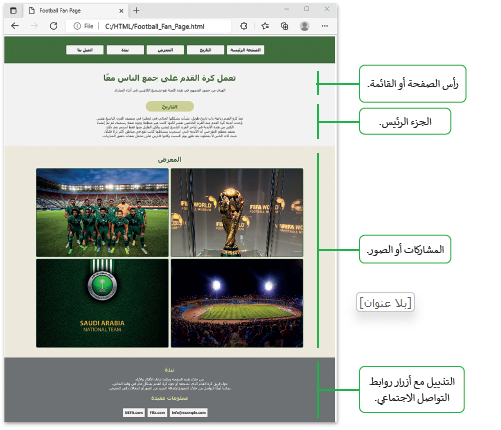 الدرس الأول: مفهوم التسويق الإلكتروني
طرق الترويج لموقع إلكتروني
يعتمد الترويج لموقع الكتروني على تحسين محركات البحث (Search Engine Optimization- SEO)؛ لجذب المزيد من الزوار من خلال نتائج محركات البحث، وبمعنى آخر، يتضمن تحسين محركات البحث إجراء تغييرات معينة على تصميم الموقع  ومحتواه مما يجعل الموقع أكثر فاعلية مع محرك البحث.
وتحرص محركات البحث على تقديم أفضل خدمة لمستخدميها، ويترجم هذا عمليا من خلال تقديم نتائج بحث ذات جودة عالية وذات صلة بما يبحث عنه المستخدم، ومن أجل القيام بذلك تفحص محركات البحث المواقع الإلكترونية المختلفة وتمر على محتواها؛ لمعرفة الغرض من الموقع بشكل أفضل ولتقديم نتائج مرتبطة بمواضيع البحث أو الكلمات المفتاحية التي يبحث عنها بعض المستخدمين. إن تحسين محركات البحث في العملية التي  تقوم بها الشركات والمؤسسات للتأكد من أن موقعها يحتل مرتبة عالية في نتائج محركات البحث عند البحث عن عبارات معينة أو بعض الكلمات المفتاحية.
يمكن تحسين الموقع الخاص بالنشاط التجاري باستخدام تحسين محركات البحث بإتباع بعض النصائح، من أمثلة ذلك:
النظر في كيفية بحث العملاء عن المنتجات أو الخدمات المعينة، واستخدام الكلمات الرئيسة على الموقع الإلكتروني، وتحديث محتوى الموقع الإلكتروني بانتظام، وملاحظة الكلمات الرئيسة الجديدة ذات الصلة بالمنتجات أو الخدمات، والبقاء على اطلاع دائم على ما توليه محركات البحث من أهمية عند ترتيب الصفحات الإلكترونية.
الدرس الأول: مفهوم التسويق الإلكتروني
زيادة التواجد عبر وسائل التواصل الاجتماعي
تعد وسائل التواصل الاجتماعي أداة قوية للتسويق الإلكتروني؛ لأنها تسهل على الشركات مشاركة الأفكار والمعلومات من خلال الشبكات والمجتمعات الافتراضية، وتعتمد وسائل التواصل الاجتماعي على الإنترنت وتتيح للمستخدمين اتصالا إلكترونيا سريعا لعرض المحتوى مثل: المعلومات الشخصية، والمستندات، ومقاطع الفيديو، والصور، وأكثر وسائل التواصل الاجتماعي شيوعا: تويتر  و إنستغرام  Instagram  وفيسبوك Facebook 

إنستغرام  Instagramهو تطبيق للتواصل الاجتماعي تم تصميمه لمشاركة الصور ومقاطع الفيديو من أجهزة الحاسب والهواتف الذكية والايباد، وعلى غرار تويتر فإن كل شخص ينهى حساب إنستغرام يمتلك ملقا شخصيا وتغذية أخبار  News Feed  داخل التطبيق يعتبر إنستغرام نسخة مبسطة من فيسبوك ولكن مع التركيز على استخدام الهاتف الذكي وتحديدا الجانب المرئي، وكما في وسائل التواصل الاجتماعي الأخرى، يمكنك التفاعل مع المستخدمين الآخرين من خلال المتابعة والتعليق، و تسجيل الإعجاب، ووضع العلامات  Tagging ، وإرسال واستقبال الرسائل الخاصة. وعندما تنشر صورة أو مقطع فيديو عليه، يتم عرضها في الملف الشخصي، ويرى المستخدمون الآخرون الذين يتابعون جهانك مشاركاتك، حيث تكون المشاركات الحديثة في الأعلى بينما يمكن مشاهدة المشاركات الأقدم أثناء التمرير الأسفل، وبالمثل، مشتری مشاركات المستخدمين الأتعرين الذين تختار متابعتهم.Illoulin

عند إنشاء حساب على إنستغرام لأول مرة، سواء كان ذلك لك أو لشركة، ستبدأ تلقائيا بتسجيل ملف تعريف شخصي، ومع ذلك يمكنك تغيير ملف التعريف الشخصي إلى حساب احترافي فيه مزيد من الميزات والأدوات المتميزة. يمكن أن تساعدك هذه الأدوات على فهم العميل بشكل أفضل وتحسين وصول النشاط التجاري له.
الدرس الأول: مفهوم التسويق الإلكتروني
الدرس الأول: مفهوم التسويق الإلكتروني
مميزات الحساب الاحترافي عن الحساب الشخصي
رؤى انستغرام  Instagram Insights توفر الحسابات الاحترافية تحليلات حول أداء مشاركاتك مع الجمهور
تعزيز المنشور  Boost Pastيمكنك تعزيز منشورات الأعمال باستخدام إعلانات إنستغرام  Instagram ads لتحديد الجمهور المستهدف، ويقوم انستغرام بعد ذلك بالترويج لمنشورك ويعرضنتائج الوصول إلى إعلانات في علامة تبويب الرؤى Insights
زر الاتصال Contact Buttonيمكنك إضافة معلومات الاتصال الخاصة بك إلى ملف تعريف إنستغرام الخاص بك  ويمكن للعملاء الحاليين والمحتملين زيارة ملف التعريف الخاص بك واستخدام هذاالزر للوصول إليك
التسوق عبر انستغرام Instagram Shopping
يمكن لمستخدمي إنستغرام الذين لديهم حسابات احترافية استخدام إمكانات المتاجر عبر الإنترنت والمنشورات القابلة للتسوق في إنستغرام، وهذا يجعلها مثالية لمواقع التجارة الإلكترونية وتجار التجزئة.

يعتبر إنستغرام منصة جيدة للشركات، ويعتبر استخدام خيار إنستغرام الخاص بالتسويق الإلكتروني خطوة مهمة لزيادة مبيعات الأعمال التجارية، ويمكنك الترويج لمنتجاتك أو خدماتك على هذه المنصة عن طريق نشر الصور والمواد الأخرى وجمع أكبر قدر ممكن من الإعجابات، مما يعني جمل المنتج مركبا لعدد متزايد من المستخدمين عبر الإنترنت.إن المفتاح الرئيس للحصول على المزيد من المشاهدات والإعجابات لمنتجك هو وجود أكبر عدد ممكن من المتابعين، فالقاعدة الأساسية هي أنه إذا كان لديك العديد من المتابعين، يمكنك كسب المزيد من الإعجابات، وهكذا يتم الترويج لمنتجك بشكل جيد.
الدرس الأول: مفهوم التسويق الإلكتروني
التسويق واسع الانتشار  Viral Marketingيطلق مصطلح التسويق واسع الانتشار على طريقة التسويق التي يتم من خلالها تشجيع المستهلكين على مشاركة معلومات حول منتجات شركة أو خدماتها عبر الإنترنت.
تعتمد طريقة التسويق هذه على إستراتيجية عمل ترتكز على استخدام شبكات التواصل الاجتماعي للترويج لأحد المنتجات. ويشير اسم هذا النوع من التسويق إلى كيفية مشاركة المعلومات من مستخدمي الشبكات حول منتج مع أشخاص آخرين، وإثارة الاهتمام والبيع المحتمل لعلامة تجارية معينة أو أحد المنتجات عن طريق المشاركات والرسائل والتغريدات التي تنتشر بسرعة، وعن طريق المشاركة الشفهية التي يتم تعزيزها بقوة تأثير شبكة الإنترنت وشبكات الهواتف الذكية 
يستخدم بعض المؤثرين  Influences   منصة إنستغرام وهم ذوي مصداقية وجمهور واسع، مما يمنحهم الفرصة ليتمكنوا من إقناع الآخرين بحكم مصداقيتهم والثقة الممنوحة لهم، ولكن ليس كل ما يسوقه المؤثرون يقع في دائرة اهتماماتك، وعليك أن تكون واعنا لما يقدمونه من محتوى واشتر فقط ما يفيدك


آلية عمل حملات التسويق واسعة الانتشار:
يقوم المؤثر (مستخدم وسائل التواصل الاجتماعي الذي لديه الكثير من المتابعين) بإنشاء مقطع فيديو أو أي نوع آخر من المحتوى يجذب المجموعة المستهدفة.
يشارك المؤثر ذلك المحتوى على الإنترنت ويروج له.
يقوم متابعيه بإعادة نشره أو مشاركته على منصات التواصل الاجتماعي.
كلما زاد عدد المشاركات وإعادة النشر، زاد المحتوي انتشارا.
الدرس الأول: مفهوم التسويق الإلكتروني
يوجد نوعان من إستراتيجيات النشر الخاصة بمقاطع الفيديو الترويجية لمنتج أو العلامة تجارية معينة وهما

الإستراتيجية الظاهرةفي الإستراتيجية الظاهرة، يدرك المشاهد منذ اللحظة الأولى أنه يشاهد إعلانات أو محتوى العلامة تجارية.مثال: عندما تعلن العلامة التجارية للمياه المعدنية عن منتجاتها من خلال التأكيد على جودة وتكوين المياه المعدنية ومدى فائدتها للصحة.
الإستراتيجية المخفيةفي الإستراتيجية المخفية، لا يدرك المشاهد منذ اللحظة الأولى أنه يشاهد إعلانات أو محتوى العلامة تجارية،حيث يتم إخفاء مشاركة العلامة التجارية ولا يتم الكشف عنها إلا لاحقا. مثال: عندما تعلن العلامة التجارية للمياه المعدنية عن منتجاتها من خلال عرض لاعب كرة قدم يشرب الماء بعد مجهود وعناء التدريب، عندما تطبق تقنيات التسويق  المخفية، من المهم أن تحذر للغاية حتى لا يشعر المستهدفون من الإعلان بالخداع أو الغش، وبغض النظر عن الإستراتيجية التي تختارها، فإن الشيء الأكثر أهمية هو عدم عرض "رسائل غير مرغوب بها" أو تجاوز الحدود أثناء مشاركة المحتوى
الدرس الأول: مفهوم التسويق الإلكتروني
المواطنة الرقمية ووسائل التواصل الاجتماعي
يتفاعل مليارات الأفراد في جميع أنحاء العالم من خلال استخدام مختلف التقنيات، مما أدى إلى إيجاد مجتمع رقمي يوفر لأعضائه فرصا للتعليم والتوظيف والترفيه والتفاعل الاجتماعي. وكما هو الحال في أي مجتمع، من المتوقع أن يكون سلوك المواطنين الرقميين محددا وفقا للمعايير والقواعد والقوانين المقبولة، وينطبق نفس الأمر على الشركات أيضا.
تتبع معظم الشركات سياسة القواعد السلوك التي تتوقع من موظفيها الالتزام بها، وينطبق نفس الأمر كذلك على وسائل التواصل الاجتماعي التي تعتمد إرشادات محددة، حيث تشير هذه الإرشادات إلى أنه يجب على أصحاب العمل استخدام وسائل التواصل الاجتماعي عن طريق معدات الشركة فقط عندما تكون مرتبطة بالعمل، كما يحظر على أصحاب العمل نشر أي معلومات سرية للشركة على وسائل التواصل الاجتماعي (على سبيل المثال: قوائم العملاء، والبيانات المالية غير العامة، وإستراتيجيات العمل، وخطط المبيعات وغيرها).

 بالإضافة إلى ذلك، يجب على الشركات تحديد قوانين حقوق النشر، والتأكد من معرفة الموظفين بوجوه قيود قانونية على استخدام الصور والمقاطع الصوتية ومقاطع الفيديو والرسومات، كما يجب أن يكون الموظفون قادرين على استخدام شعار الشركة، ومع ذلك من المهم للشركات تقديم أمثلة محددة عندما لا ينبغي استخدام الشعار.

هناك التزامات قانونية يجب مراعاتها في عملية التسويق الإلكتروني في المملكة العربية السعودية. وبشكل أكثر تحديدا، حددت وزارة التجارة ضوابط إلزامية ونشرتها على موقعها الإلكتروني الرسمي تنظم آليات الإعلانات التجارية الإلكترونية على مواقع التواصل الاجتماعي، والتي يجب أن تكون متوافقة مع قواعد التجارة الإلكترونية، وتنص هذه الضوابط على أن يقدم المعلن المواد الإعلانية، ويذكر اسم المنتج والخدمة المعلن عنها واسم موفر الخدمة. وتتحقق هذه الفحوصات أيطيا من أن الإعلان لا يقدم ادعاءات كاذبة أو مظللة للمستهلك، ولا يعلن عن أي منتج أو علامة تجارية مقلدة.
يمكنك زيارة:https://mc.gov.sa/ar/guides/CustomerGuide/Pages/E-commerce-04.aspxللتعرف على الالتزامات القانونية للتسويق الإلكتروني في المملكة العربية السعودية
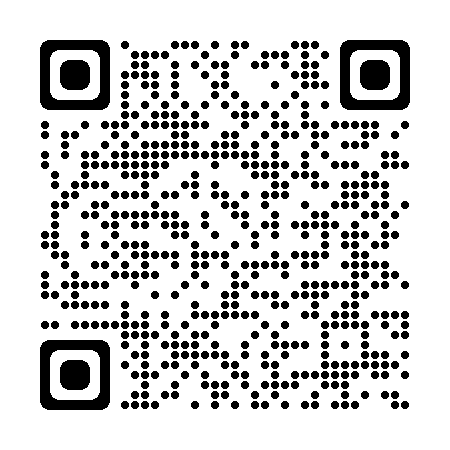 الدرس الثاني 
التسويق عبر البريد الإلكتروني
الدرس الثاني: التسويق عبر البريد الإلكتروني
تعلمت في الدرس السابق أن التسويق الإلكتروني لا يقتصر على التسويق عبر المواقع الإلكترونية بل يمكن للشركات استخدام مجموعة من التقنيات عبر الإنترنت للتسويق الإلكتروني لمنتجاتها، مثل التسويق عبر البريد الإلكتروني، والتسويق عبر المدونات والتسويق بالمقالات، وفي هذا الدرس ستتعلم التسويق عبر البريد الإلكتروني وكيفية إنشاء منصة تسويق عبر البريد الإلكتروني بشكل مفصل.
التسويق عبر البريد الإلكترونيالتسويق عبر البريد الإلكتروني Email Marketing  هو وسيلة تسويق مباشرة تتيح للشركات مشاركة المنتجات الجديدة، والمبيعات، والتحديثات مع العملاء من خلال قائمة جهات الاتصال الخاصة بها. تحول التسويق عبر البريد الإلكتروني الحديث من البريد الجماعي العام General Mass Mailing  إلى التركيز بشكل أكبر على المحتوى والبريد الإلكتروني المخصص Personalization Email  وقد يبدو هذا مضيعة للوقت، ولكن على المدى الطويل، لا تؤدي إستراتيجية التسويق عبر البريد الإلكتروني المصممة جيلا إلى زيادة المبيعات فقط، يل تساعد في بناء مجتمع حول علامتك التجارية
الدرس الثاني: التسويق عبر البريد الإلكتروني
انواع رسائل البريد الإلكتروني التسويقية 
رسائل ترويجيةPromotional
تستخدم للترويج لمروض خاصة وإصدارات المنتجات الجديدة وما إلى ذلك. ويمكن أن تتكون من 3 رسائل وتصل إلى 10، وترسل على مدار عدة أيام أو أسابيع.رسائل خاصة بالمعلومات Informational
تعرف أيضا بالرسائل الإخبارية (Newsletters)، وتشارك الأخبار المتعلقة بالأعمال، وترسل على فترات منتظمة (كل أسبوع أو كل أسبوعين أو كل شهر)، وتساعد في الحفاظ على التواصل مع  المشتركين في البريد الإلكتروني (Email Subscribers)رسائل خاصة بالإعلانات Announcements
هي الطريقة الأفضل لإبلاغ العملاء بإعلانات الشركة، وإطلاق المنتجات الجديدة، والتغييرات في الخدمة وغير ذلك، وتعتبر آمنة وفورية، وتبدو الإعلانات أكثر أهمية ورسمية من خلالها.رسائل خاصة بإعادة المشاركة Re-engagement
تساعد في إعادة الاتصال بالعملاء أو المشتركين الذين لم يكونوا نشطين مؤخرا، ويكون البريد الإلكتروني للتذكير، ويطلب من العميل اتخاذ إجراء يتعلق بالمنتج أو الخدمة المعينة

أهمية التسويق عبر البريد الإلكتروني
يساعدك إنشاء إستراتيجية تسويق قوية عبر البريد الإلكتروني في الوصول إلى العملاء المستهدفين، والتواصل معهم بطريقة شخصية، وزيادة المبيعات بتكلفة مقبولة، وتتمتع رسائل البريد الإلكتروني بالقدرة على إبقاء العملاء على اطلاع بالتحديثات، وتمكنهم من التحقق من بريدهم الإلكتروني عندما يكون ذلك مناسبا لهم، مما يمنحهم الشعور بمدى أهميتهم بالنسبة للشركة. وبشكل عام يستخدم العملاء بريدهم الإلكتروني بشكل متكرر، مما يمكنك من الوصول إليهم في وقت أسرع. ومن مميزات التسويق عبر البريد الإلكتروني أن تكلفته مقبولة ويسهل قياس نتائجه، ويسمح بالرسائل المستهدفة، ويزيد من الوعي بالعلامة التجارية، وذلك بناء على حقيقة أن كل شخص يستخدم البريد الإلكتروني.
الدرس الثاني: التسويق عبر البريد الإلكتروني
كيفية اختيار منصة التسويق عبر البريد الإلكترونيتوجد العديد من منصات التسويق عبر البريد الإلكتروني مثل: 
سيند ان بلو Sendinblue			 وميل تشيمب Mailchimp  			 كونستانت كونتاكت Constant Contact 
كونفرت کیت  Convertkit			ميل جيت  Mailjet					ميلر لایت  Mailerlite 
هبسيوت  HubSpot 
 ولكن اختيار المنصة يعتمد على مجموعة من المحددات مثل طبيعة العمل والميزانية.
محددات اختيار منصة التسويق المناسبة:
الميزانية إذا كانت محدودة للغاية، فعليك استخدام منصات تقدم أسمال رخيصة مثل: منصتي ميل تشيعب وكونستانت کنتاکت لتكون نقطة البداية.
أنواع وسائل البريد الإلكتروني تمنح أنواع رسائل البريد الإلكتروني التي تخطط لإرسالها وتكرارها فكرة عن حجم البريد الإلكتروني  المطلوب (مثل: عدد الرسائل التي يتم إرسالها).التصميمإذا كنت مبتدئا تماما في عملية التصميم، فإن محرر البريد الإلكتروني بالسحب والإفلاتDrag-and-Drop Email Editor هو الخيار الأنسب لك، وكذلك قوالب البريد الإلكتروني  Emal Templates ستكون مفيدة جدا أيضا. ومن ناحية أخرى إذا كنت تفضل برمجة الرسائل من البداية، فيمكنك استخدام محرر لغة ترميز النص التشعبي (HTML).رسائل البريد الإلكتروني الخاصة بالمعاملات إذا كان من المتوقع أن ترسل رسائل بريد إلكتروني خاصة بالمعاملات عن الأعمال التجارية، فهناك خيارات وهما: إدارة رسائل البريد الإلكتروني استخدام خدمة منفصلة، واختيار إنشاء جميع رسائل البريد الإلكتروني باستخدام أداة مثل منصة سيتد إن بلوSendinblue
الدرس الثاني: التسويق عبر البريد الإلكتروني
كيفية تصميم بريد إلكتروني تسويقيلا يجب أن يكون تصميم البريد الإلكتروني صعبا أو تقنيا للغاية، فمن خلال استخدام محرر السحب والإفلات، يمكنك إنشاء حملات تسويقية احترافية ومذهلة بسهولة، ولا توجد حاجة للتركيز على إنشاء رسائل بريد الكتروني رائعة ومتقنة، ولكن الأهم من ذلك هو التركيز على إنشاء بريد إلكتروني يمثل العلامة التجارية، وقد يعني هذا في كثير من الأحيان إبقائها بسيطة، ويمكنك دائما تحسين التصميم لاحقا مع تطور مهاراتك.



إنشاء منصة تسويق عبر البريد الإلكترونيستستخدم منصة ميل تشيمب Mailchimp   من أجل إنشاء حساب خاص بك وذلك لاستخدامه في التسويق عبر البريد الإلكتروني.إنشاء حساب ابدأ بإنشاء حساب على منصة ميل تشيب

في الجزء العملي
التسجيل في منصة ميل تشيمب Mailchimp 
اعدادات الحساب الخاص بك 
إضافة جهات الاتصال – تحميل جهات الاتصال من ملف
تنظيم  جهات الاتصال
الدرس الثالث 
حملة التسويق عبر البريد الإلكتروني
الدرس الثالث: حملة التسويق عبر البريد الإلكتروني
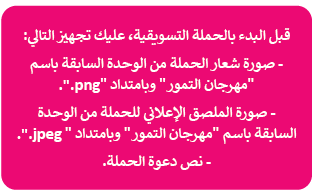 إنشاء حملة تسويقيةبعد أن أنشأت حسابا على منصة ميل تشيمب Mailchimp، يمكنك الآن البدء في إنشاء حملة تسويقية عبر البريد الإلكتروني. وبشكل أكثر تحديدا، ستنشئ قالبا لبريدك الإلكتروني خاصا بالإعلان Announcement Email عن مهرجان التمور، من أجل إعلام جهات الاتصال الخاصة بك عن الحدث وكذلك الوقت والتاريخ الذي سيقام فيه.

اختيار قالب البريد الإلكترونيإذا كنت تريد إرسال بريد إلكتروني لدعوة جهات الاتصال الخاصة بك لحضور الحدث، عليك اختيار قالتا مناسبا لهذا الحدث.

في الجزء العملي
اختبار قالب البريد الإلكتروني 
ادراج الشعار 
ادراج ملصق إعلاني 
إدراج نص 
تنسيق القالب
المعاينة البريد الإلكتروني 
إرسال البريد الإلكتروني 
حفظ قالب البريد الإلكتروني
مشروع الوحدة
مشروع الوحدة
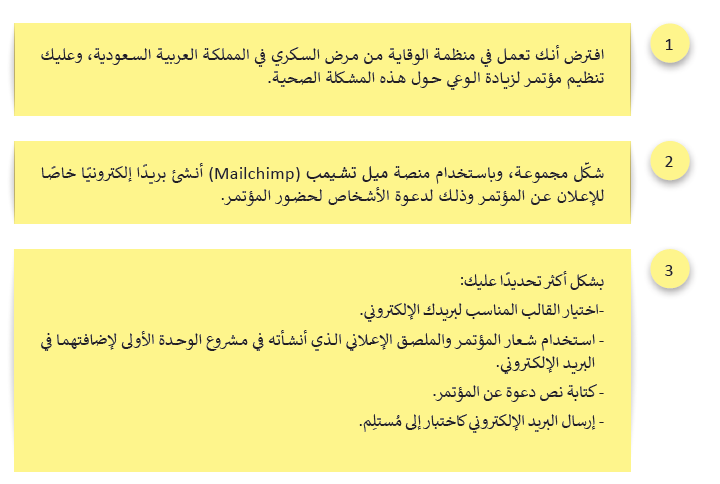 THANK YOU
شكرا لكم